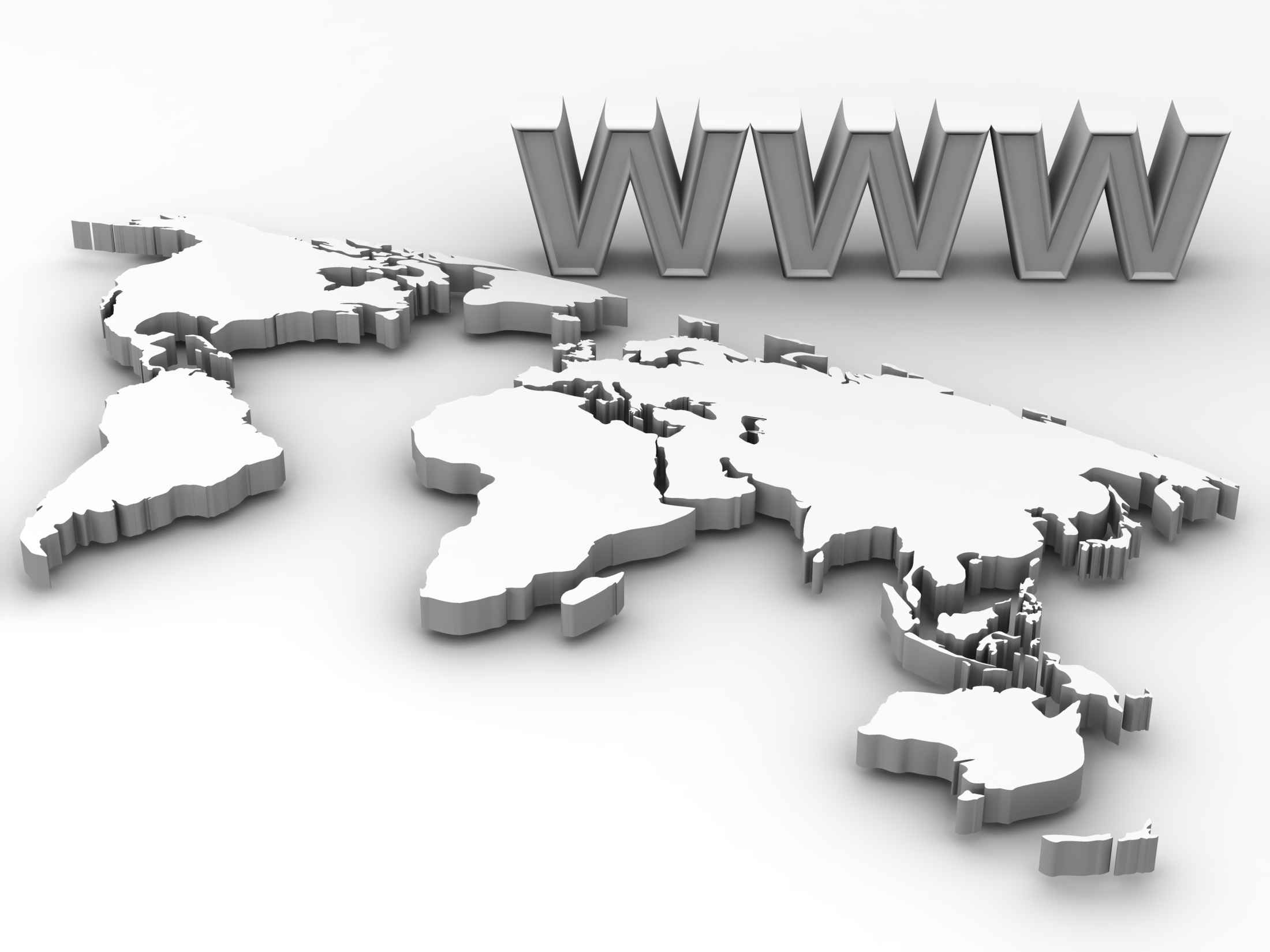 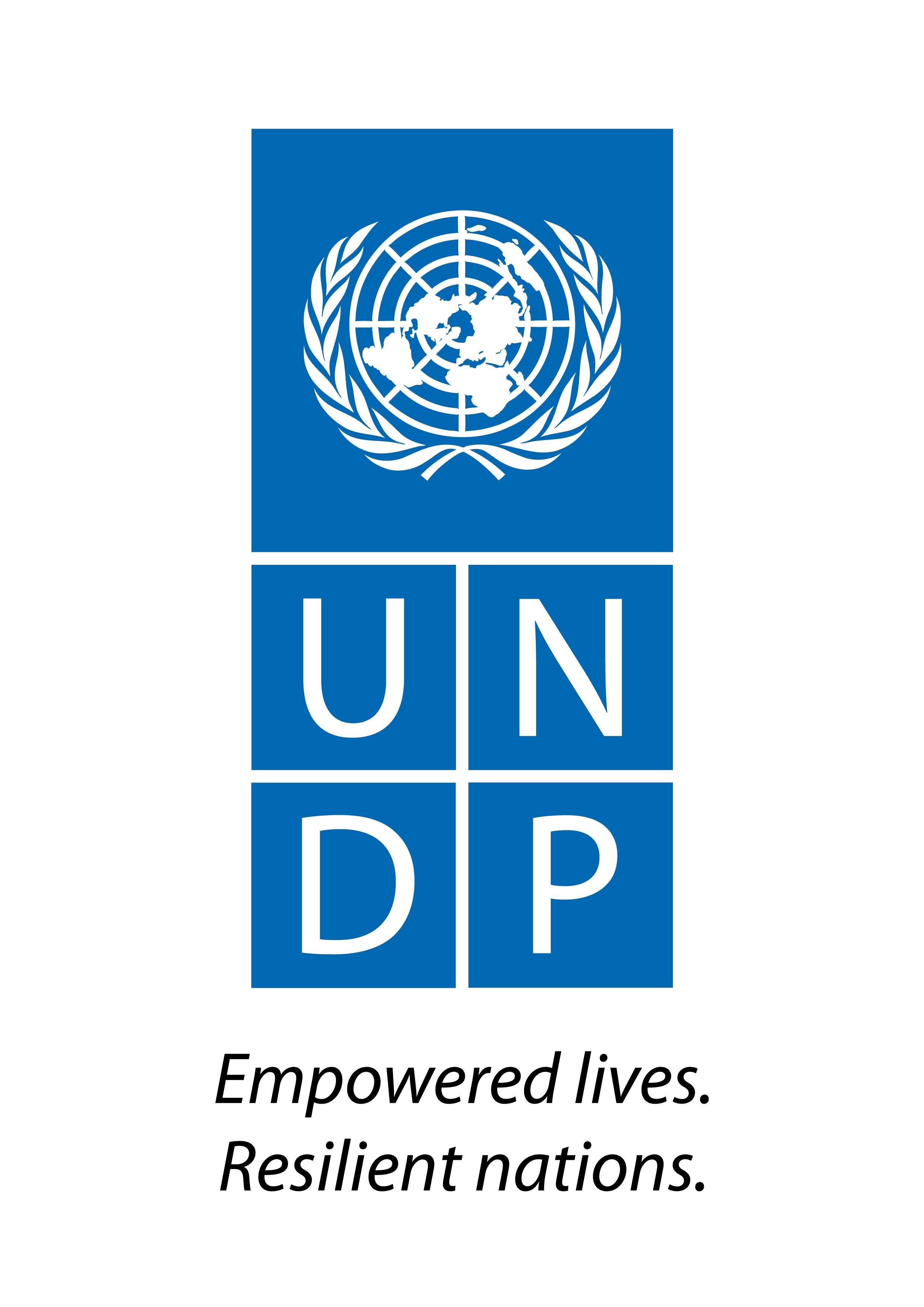 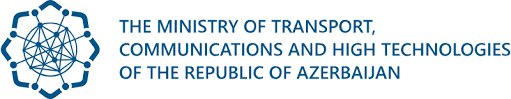 A Z E R B A I J A N
How to work together at the regional level – projects, forums and capacity building programs for innovative progress in ICT and Transport
Why Azerbaijan is the Regional Hub of ICT & Innovation?
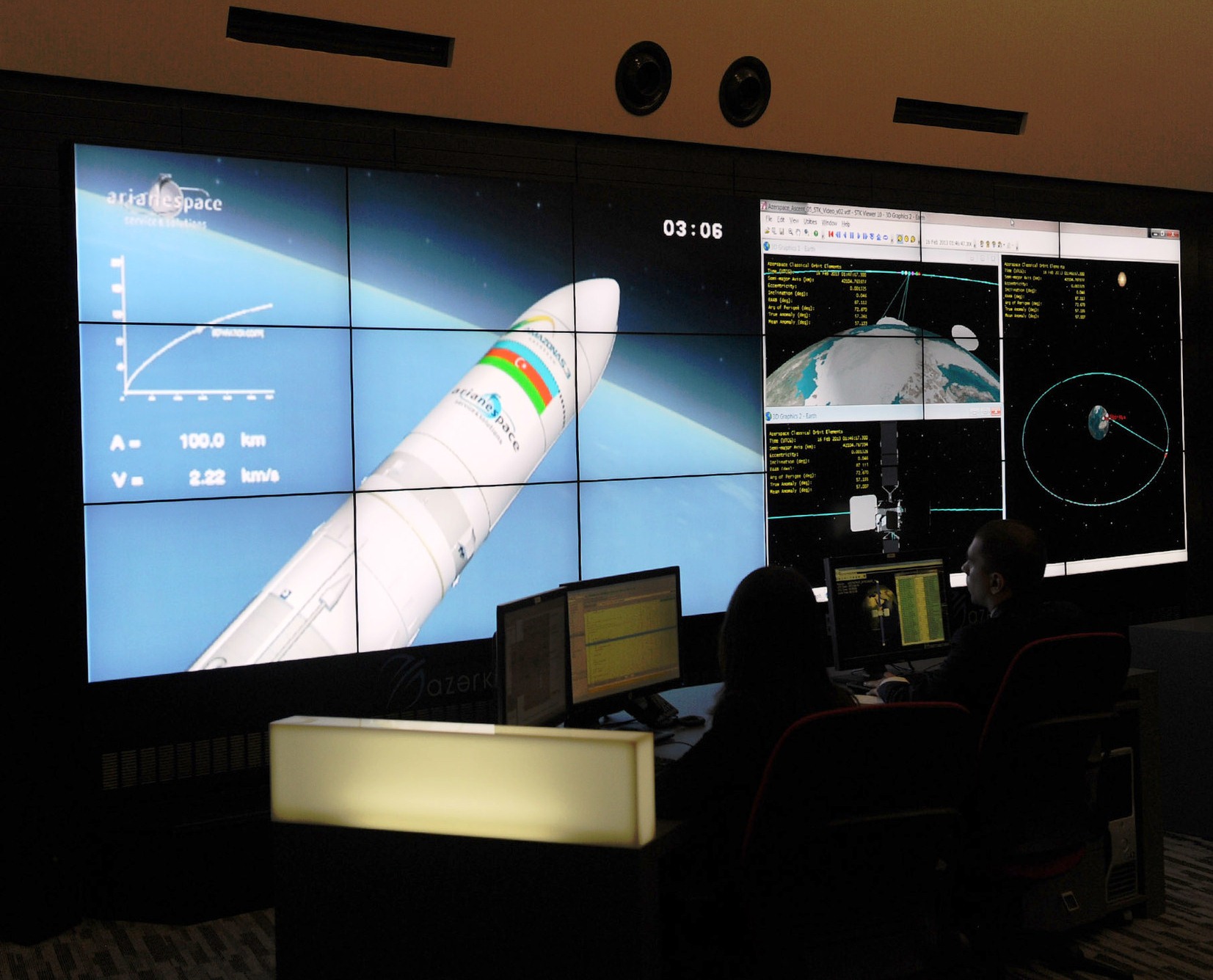 ICT sector of Azerbaijan has expanded twice per three years within 2004-2017
1
2017 the extent of Internet access increased to 70 percent (Leading CIS Country)
2
3
ICT market has soared from 67 % in 2003 to 90% in 2017
Innovation Week 2018 was organized where more than 15 events were convened and 1000 participants gathered
4
Fixed-line network has increased from 48 percent in 2003 to 100 percent in 2017
5
The “Azerspace” - first telecommunications satellite launched on 8th of February 2013
The growth rate of the ICT sector in 2017 was 18% which is 2,5 times more than worldwide average growth rate
6
7
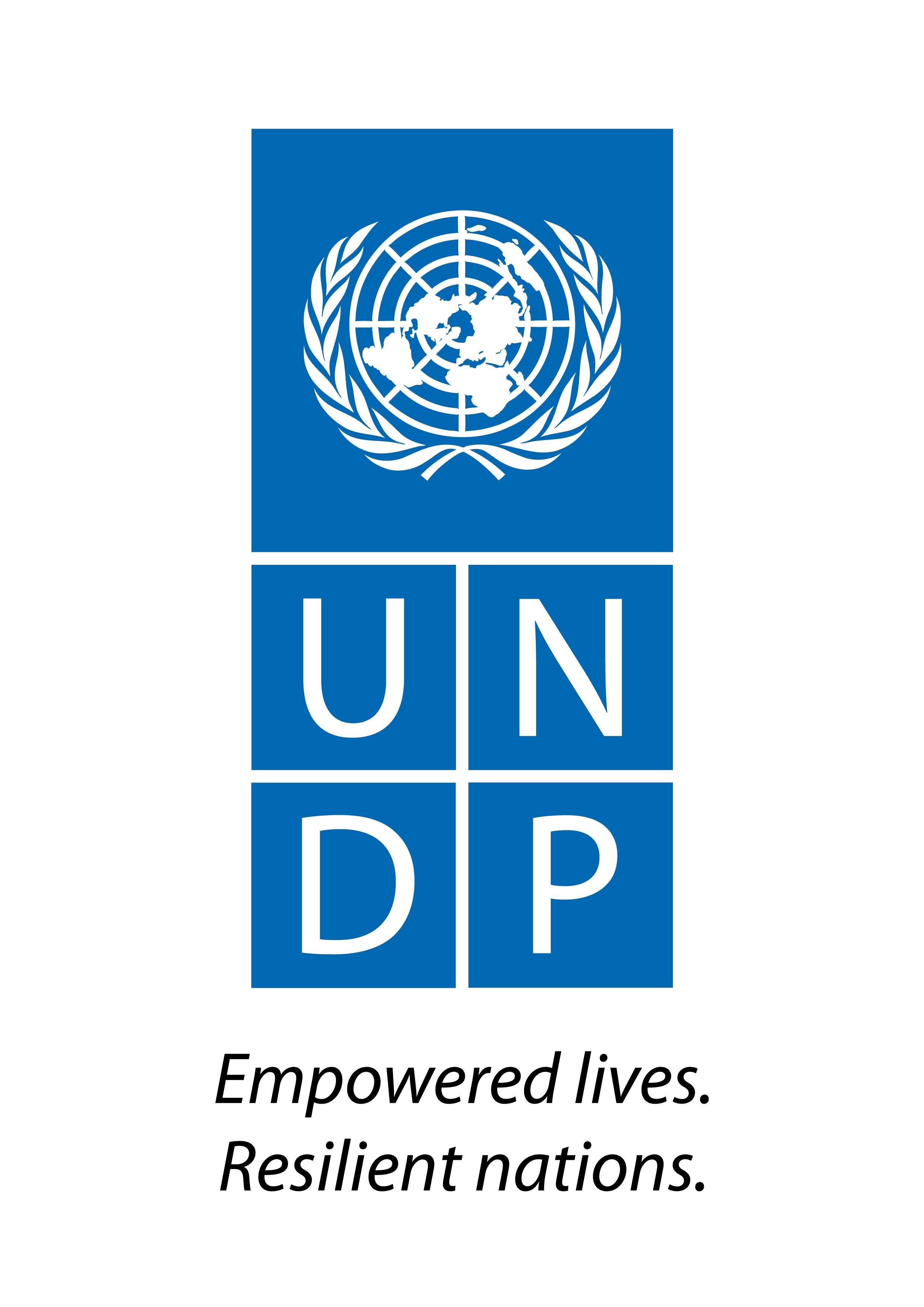 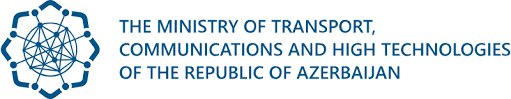 Activities
Tactical action plan
Stratigic outline
Developing key strategy and having pivotal role to deliver Sustainable Development Goals (SDGs);

Develop National Capability Development  of the ICT & Transport;

Become an international focal point for ICT & Innovation;

Strengthen in the medium and long term ICT capacity building amongst government officials;

Provide innovative and long-term arrangements for developing  ICT infrastructure;

Provide ICT public services through infusion of private sector funds;
Identify best practice in the design and implementation of innovation in the ICT sector;

Establish a knowledge management platform to improve the evaluation of innovation projects regarding ICT sector; 

Analyzing the best practices regarding the development of human resources via ICT;

Convening and coordination of the innovation  trainings;


Organization, hosting, and funding regular symposiums, workshops, seminars and other relevant events on innovation by close collaboration with the UN;
1
2
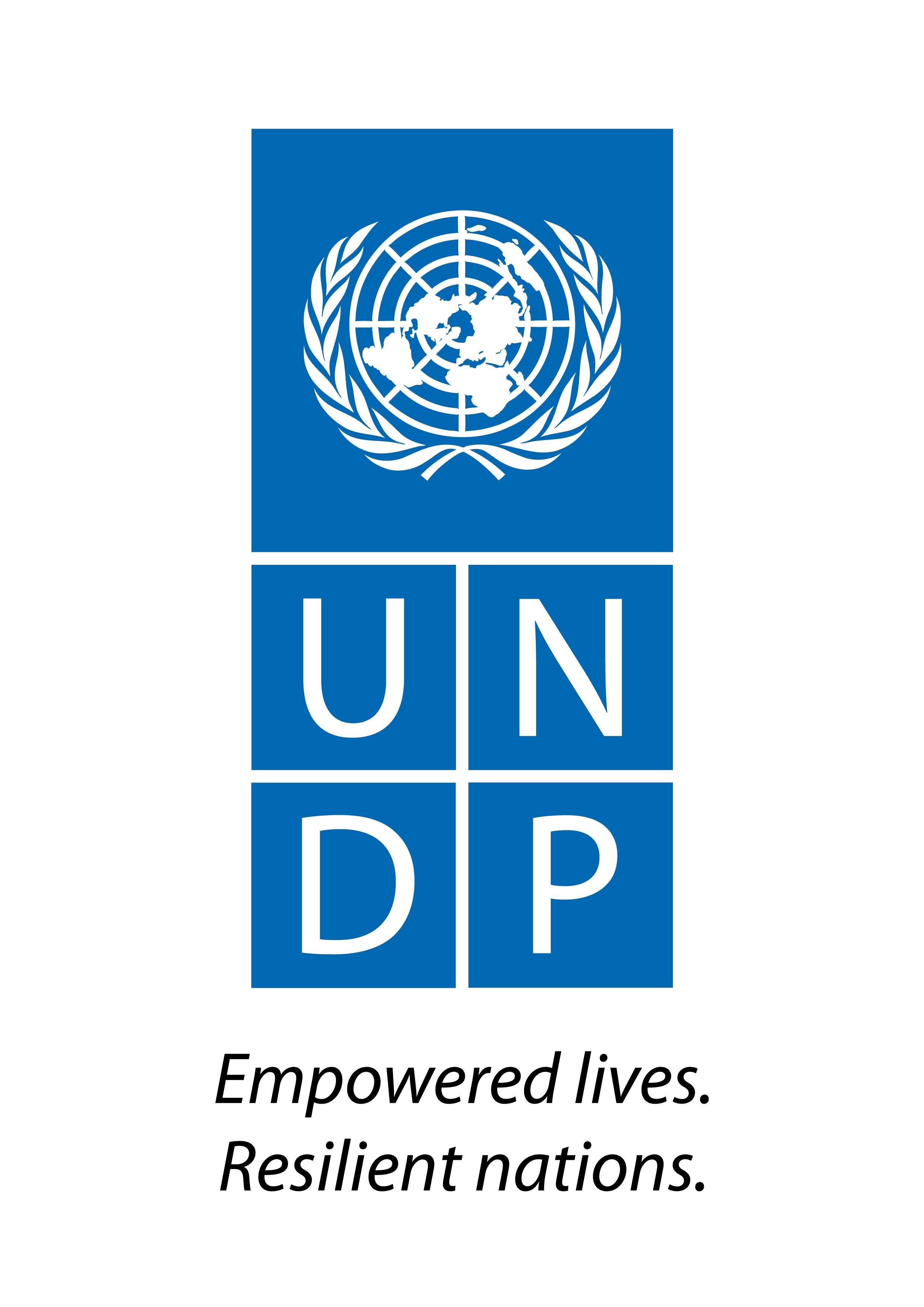 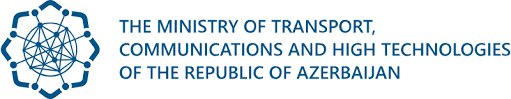 Future Plans
Building strong affairs and active intercourse with UN & IGF Secretariat regarding the establishment of the Public – Private Partnership (PPP) Specialist Centre on Innovation in the Republic of Azerbaijan;
1
Conducting regular meeting with IGF Secretariat;
2
Probe for the additional stakeholders regarding the upcoming innovation projects of Azerbaijan;
3
Preparation and publication of reports, prints and audio/video datas regarding Innovation for public information;
4
Creation and launching of the Global Website for all PPP Specialist Centres via close cooperation with UNECE;
5
Develop political/social/economic corroboration and benefits of the Public – Private Partnership (PPP) Specialist Centre on Innovation in the Republic of Azerbaijan;
6
Convening and management of the International Conference on capacity building to support the establishment of the PPP Specialist Center for Innovation 2019 in Baku, Azerbaijan;
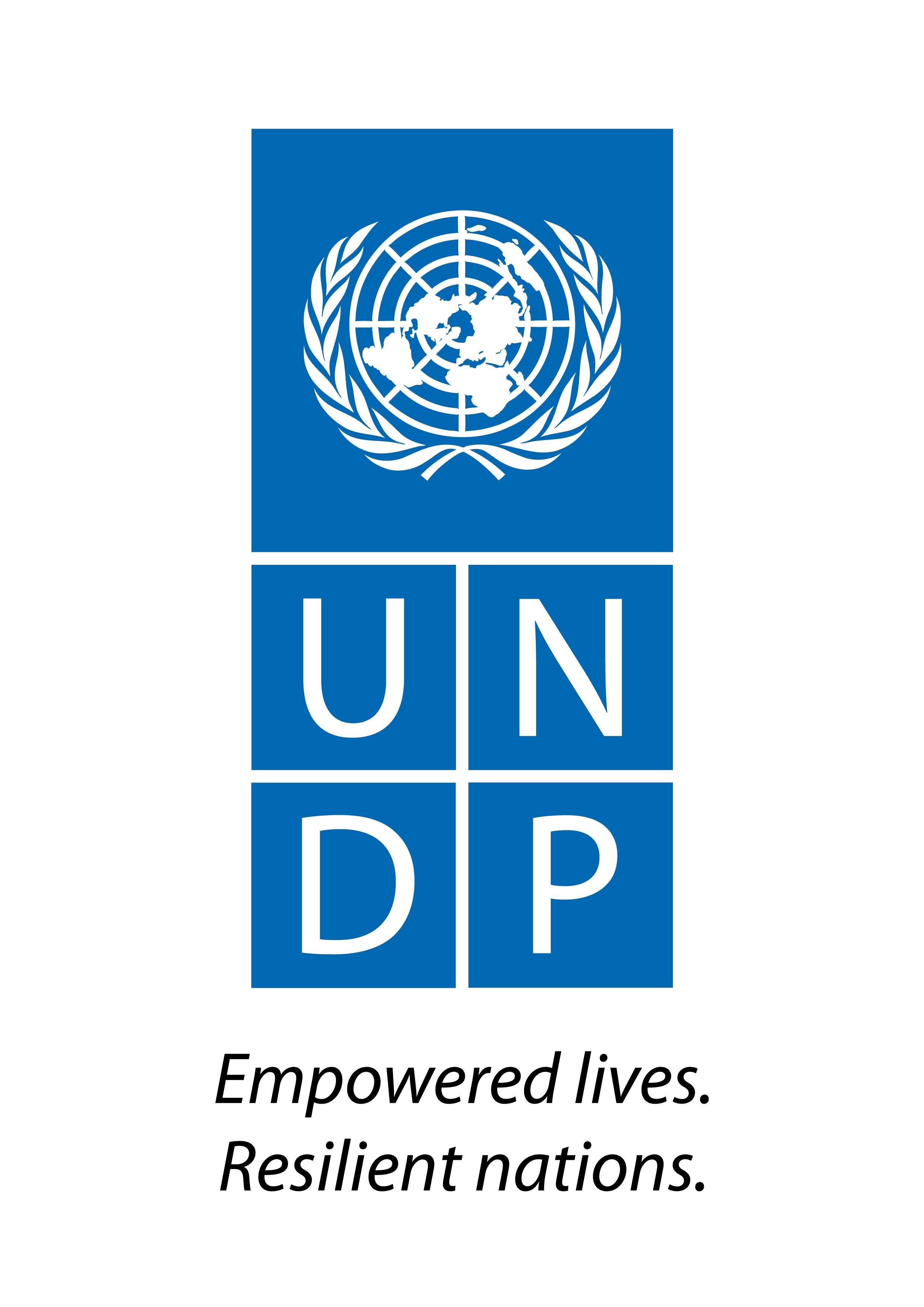 7
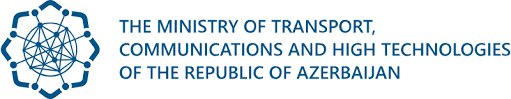 Challenges
Analyze the potential risks and impediments for the proper operation of the activities regarding the innovation projects in Azerbaijan;
Preparation of the country specific activities plan (roadmap) within the overall visibility plan in line with the Public – Private Partnership (PPP) Specialist Centre on  in the Republic of Azerbaijan;
Preparation of proposals regarding the management structure for  the Public – Private Partnership (PPP) Specialist Centre on ICT/Broadband in the Republic of Azerbaijan in accordance with UNECE procedures;
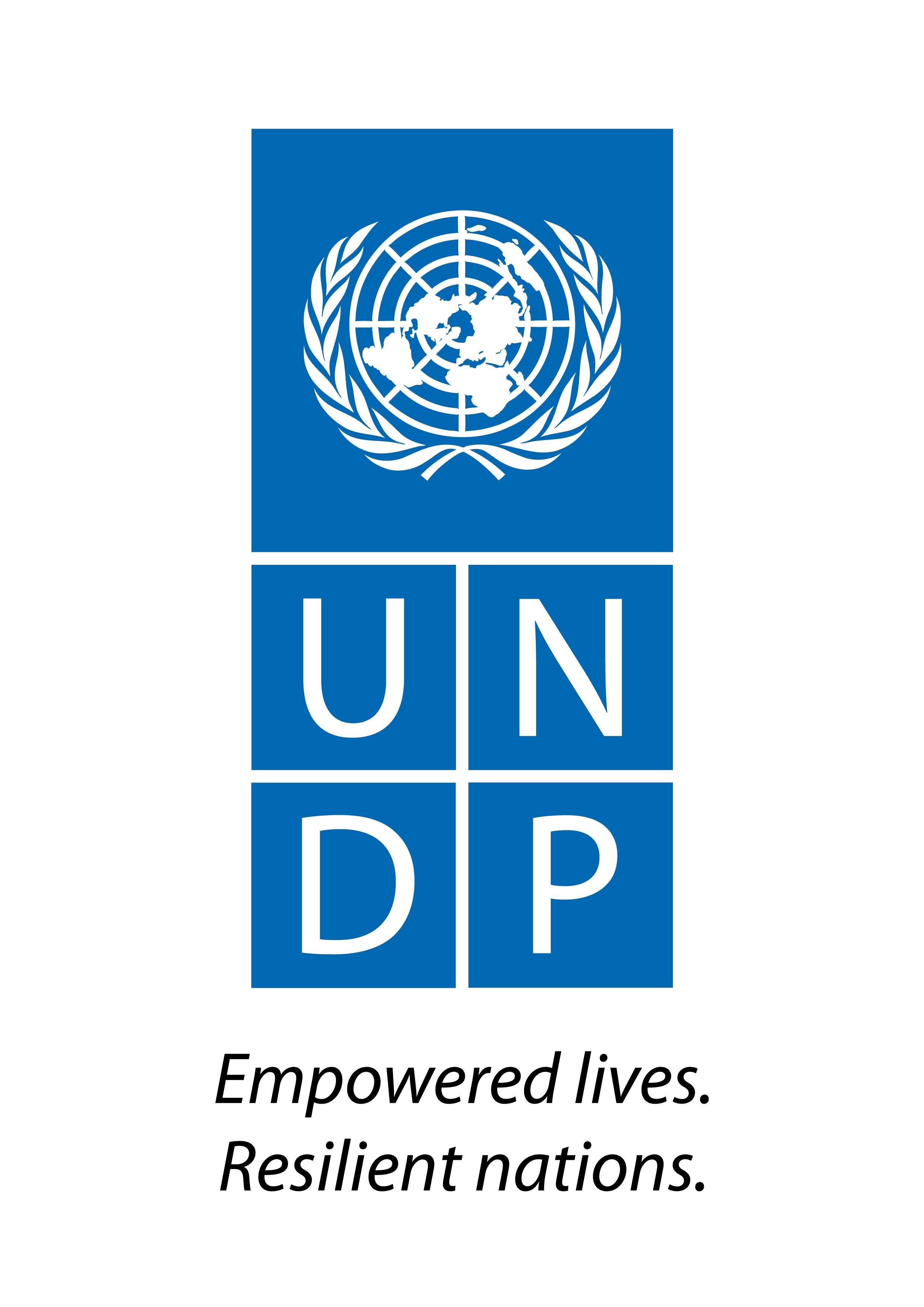 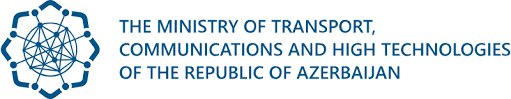 How to work together at the regional level – projects, forums and capacity building programs for innovative progress in ICT and Transport
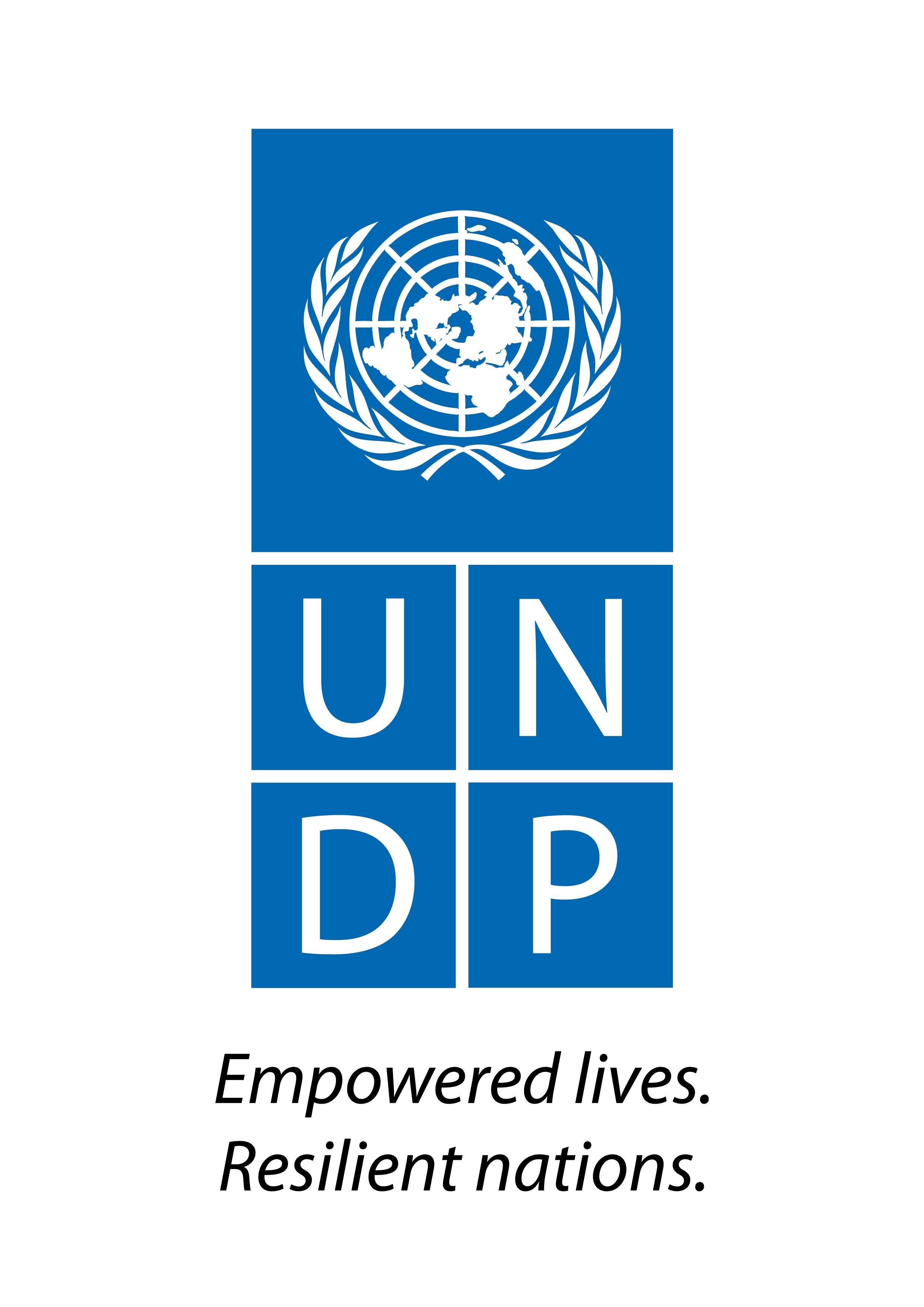 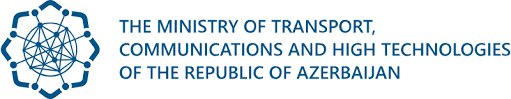 Thank You For Your Kind Attention
Mr. Vasif Mammadov
Project Manager
UNDP CO Azerbaijan/ MTCHT
Email: vasif.mammadov@undp.org
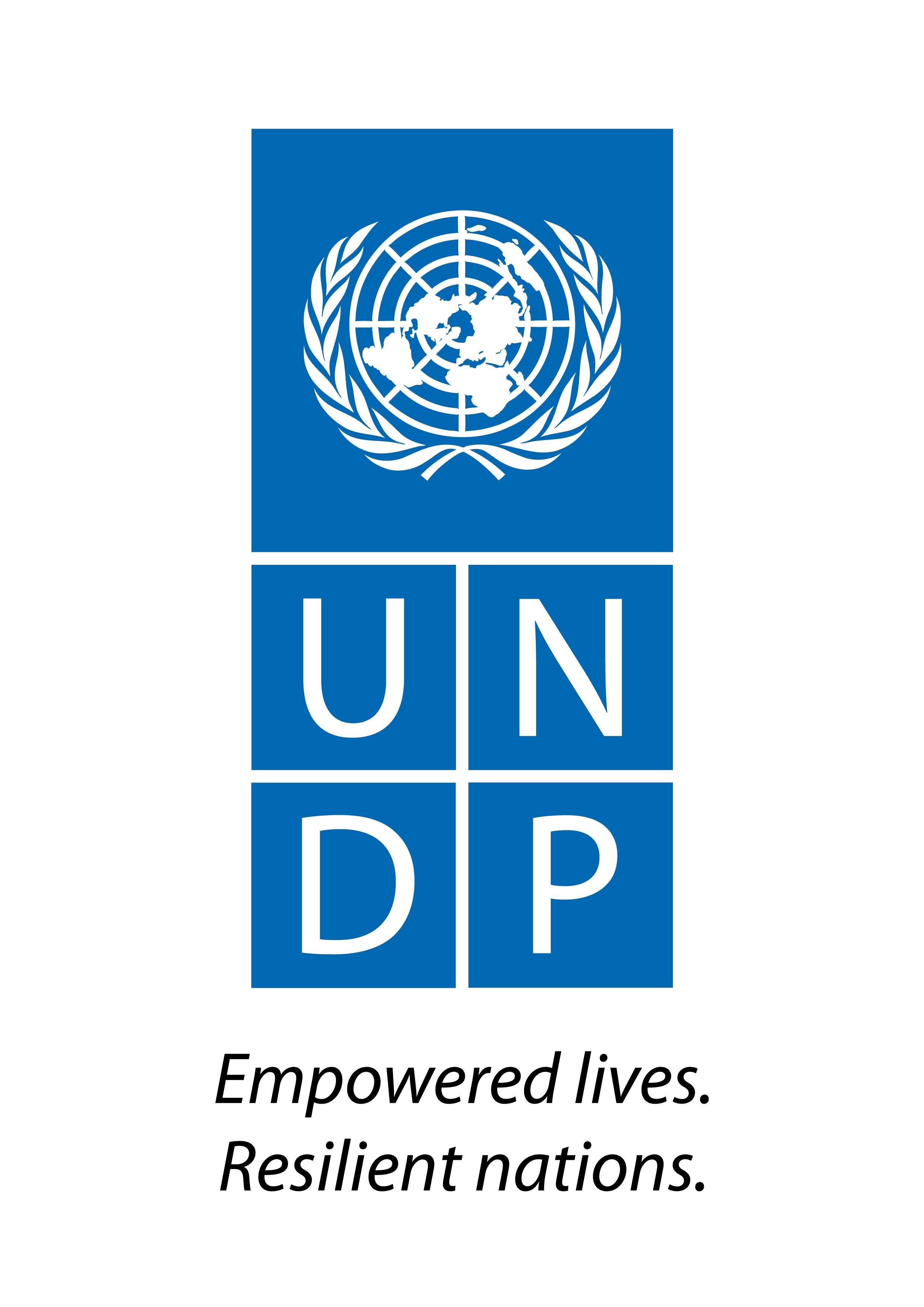 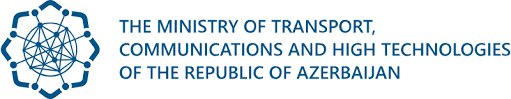